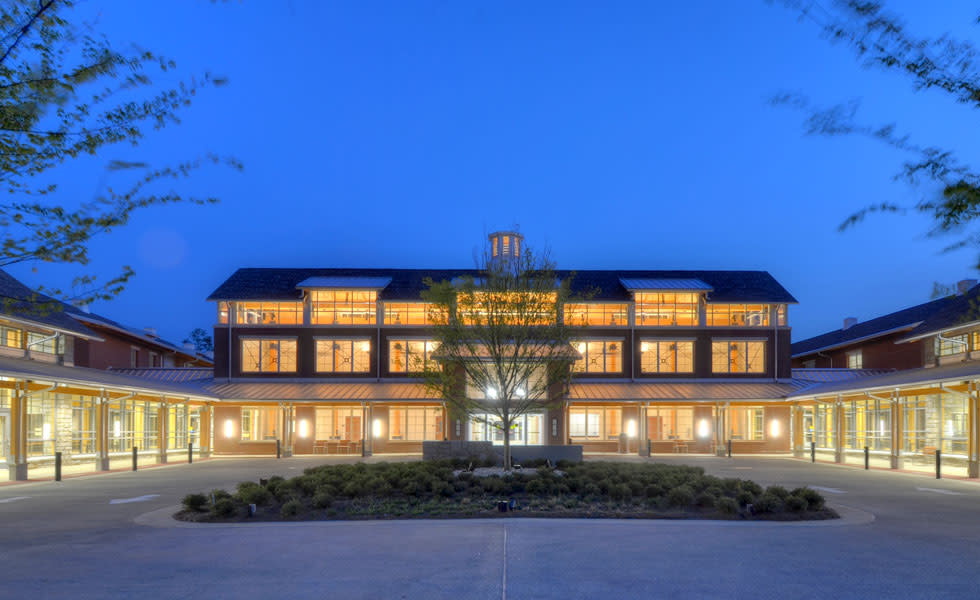 Roosevelt 
Warm Springs
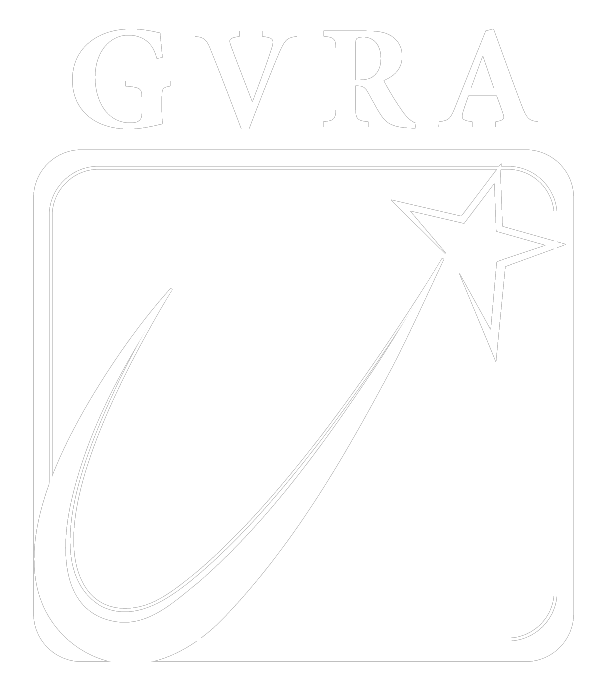 #RWS-2.0
Current PATHWAY Offerings
Light Electrical/
Carpentry
Logistics/Warehousing
Hospitality
Low Voltage Wiring
Heavy Equipment
Operator
(Excavator & Bulldozer)
Certified Nursing Asst. 
(C.N.A)
Retail (CVS)
Auto Detailing
* * All program offerings allow for the opportunity to earn nationally accredited industry certifications ! * *
New PATHWAY Offering Coming Jan. 2025
Landscape Maintenance & Design

(w/ Small Engine Repair)
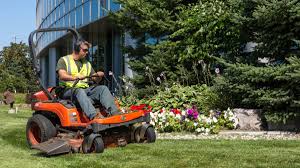 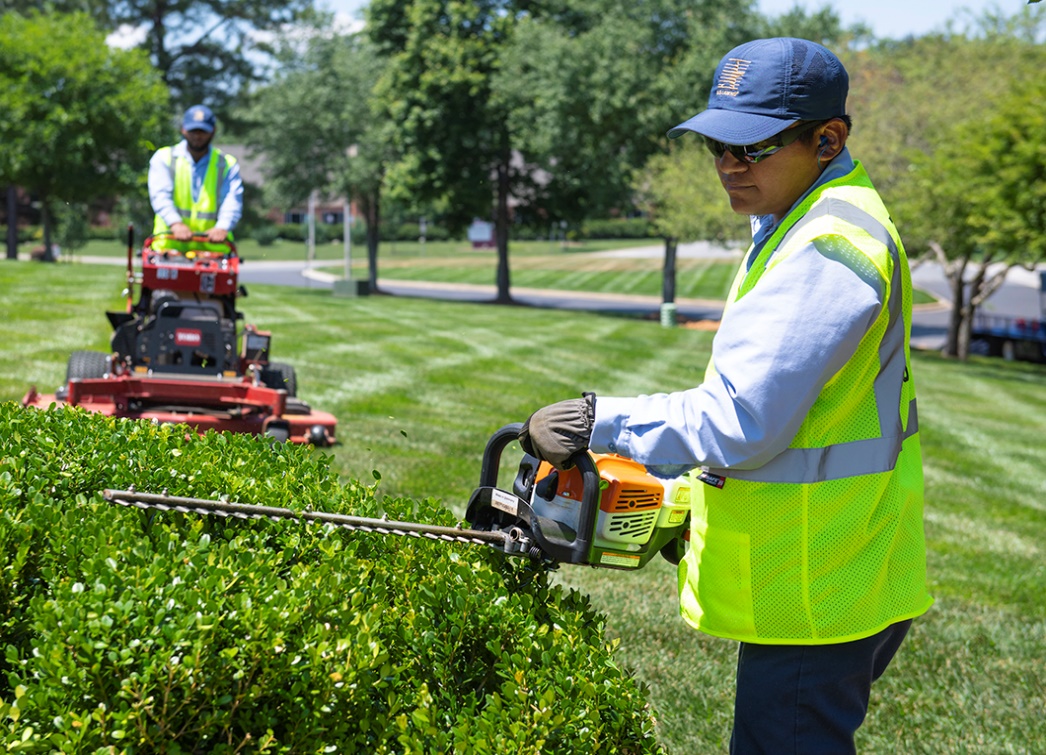 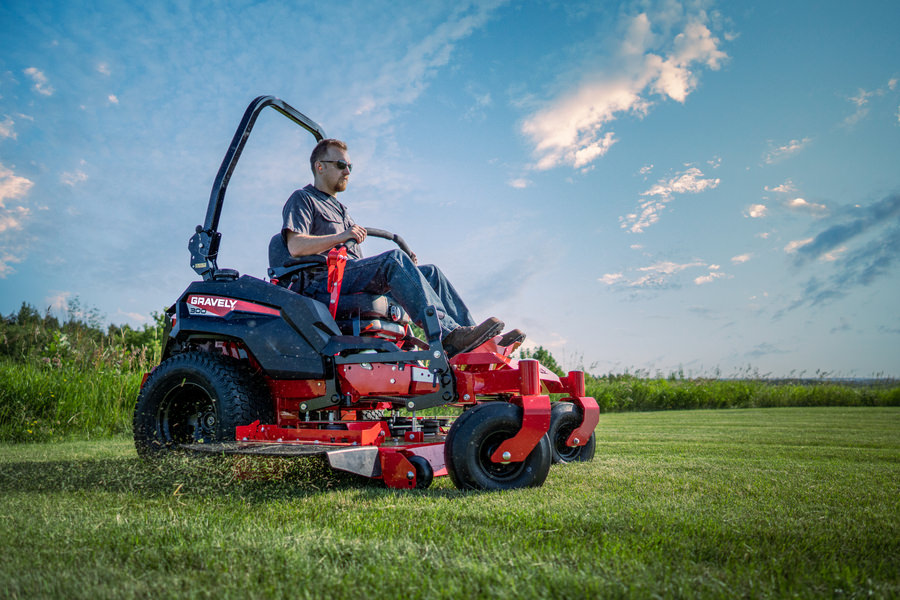 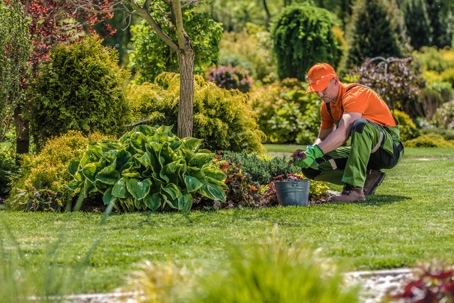 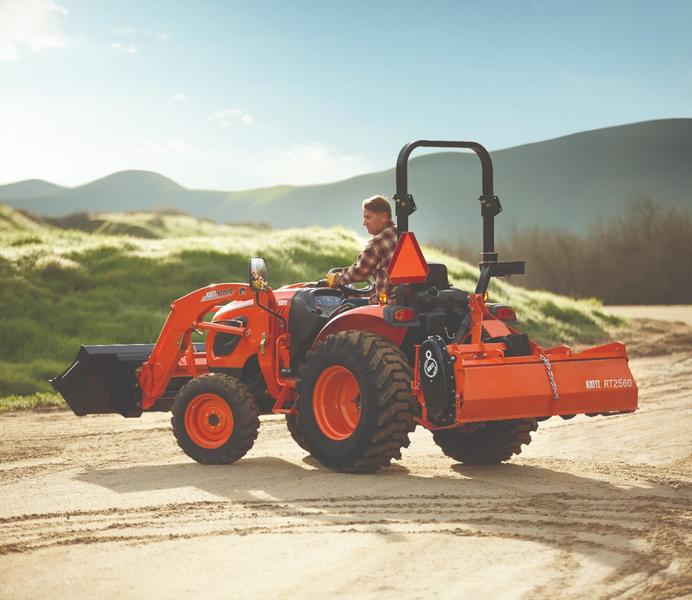 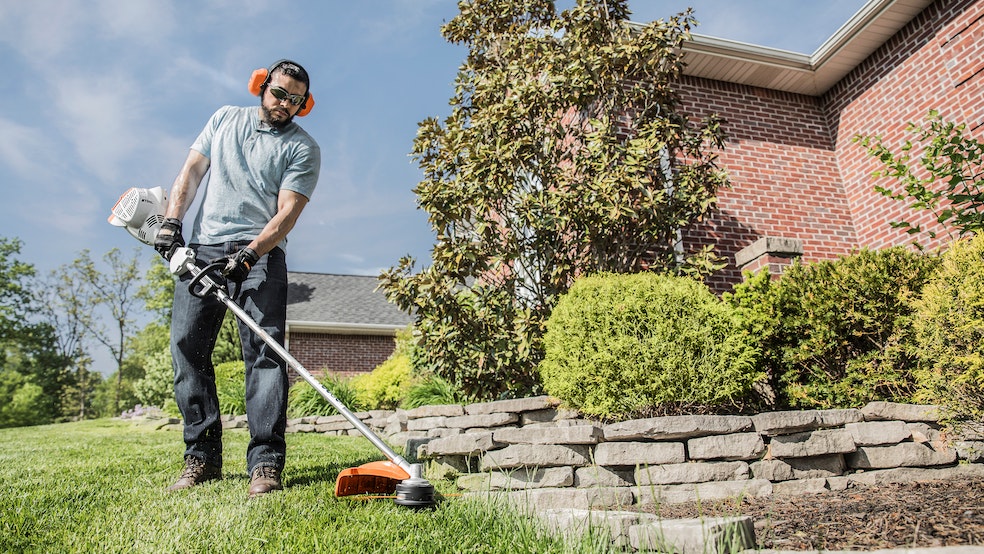 Future pathway expansion Plans including…
Construction Jumpstart Options Such As:
HVAC Basics 
Plumbing 
Commercial and Residential Painting 
Groundskeeping / Turf Management
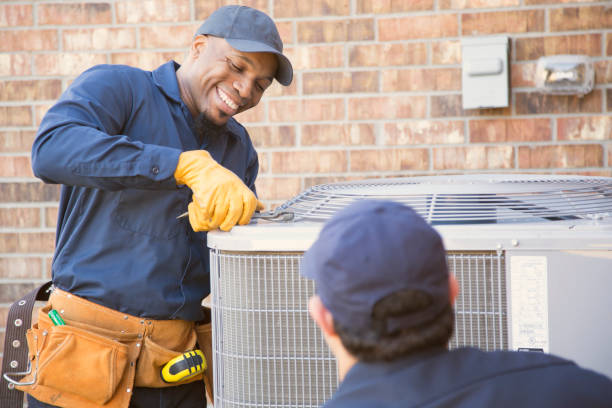 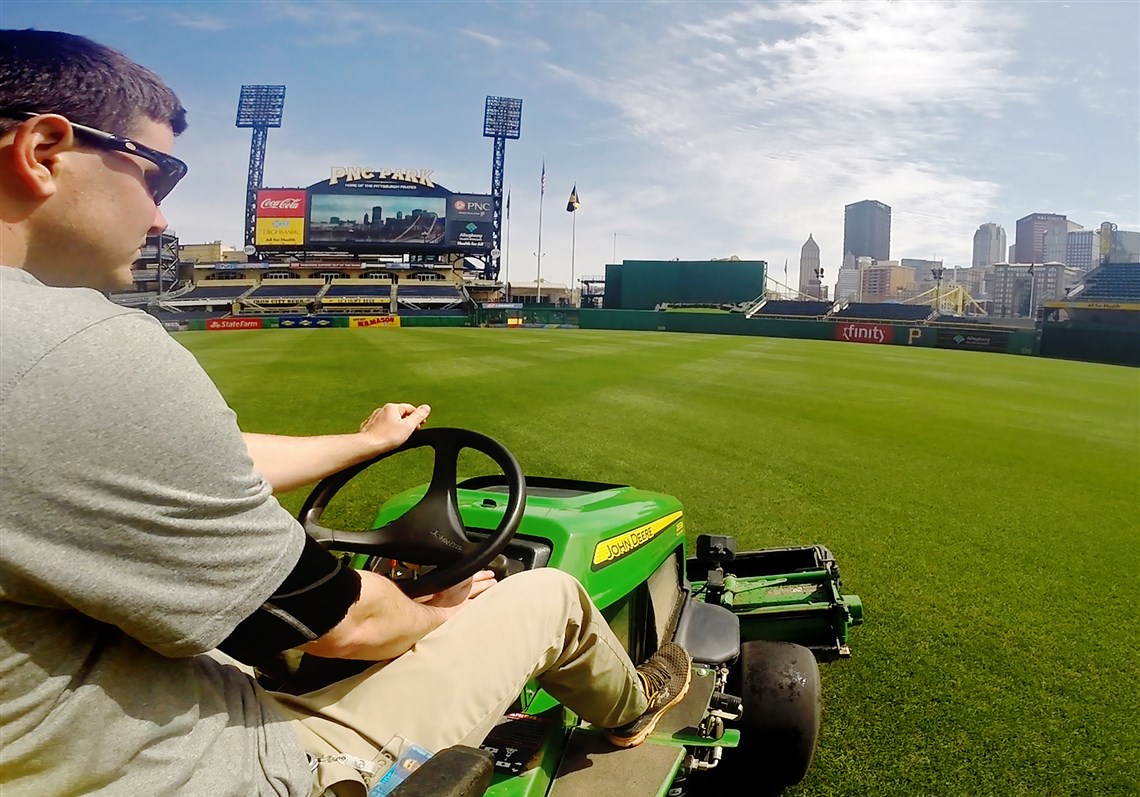 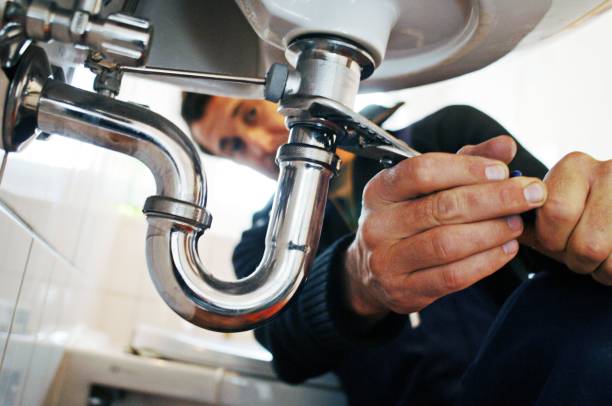 Pharmacy Technician
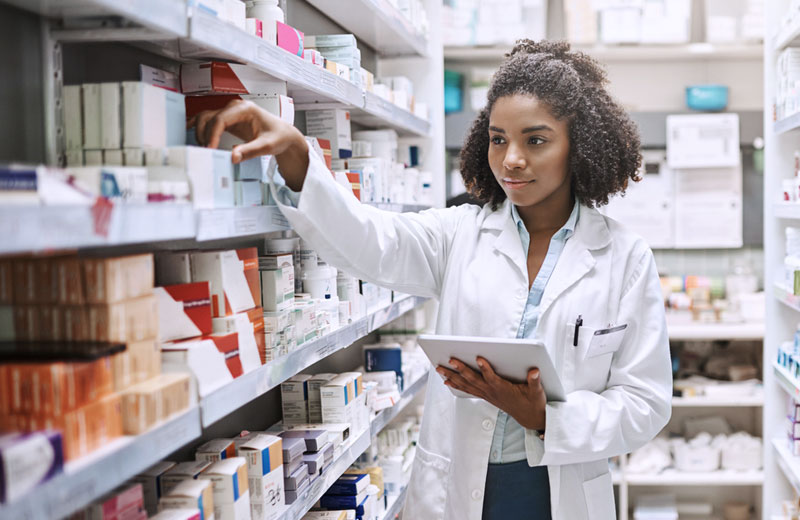 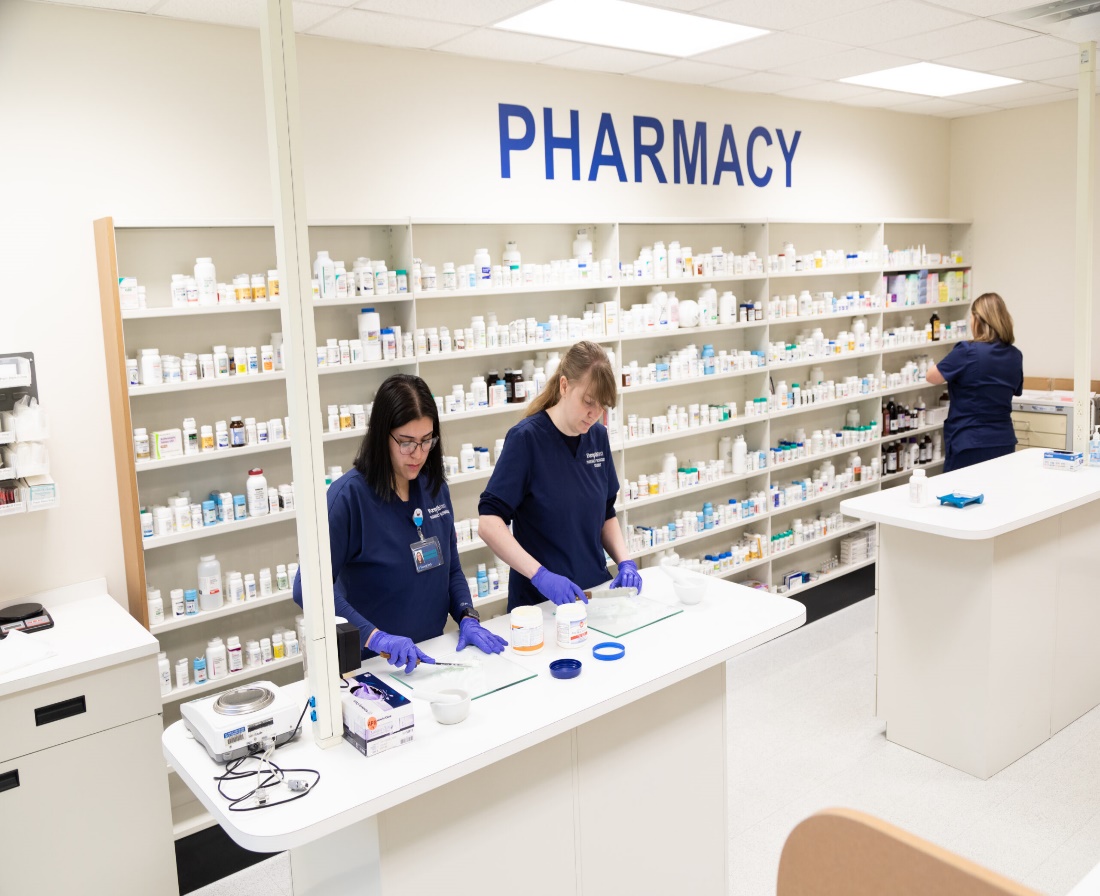 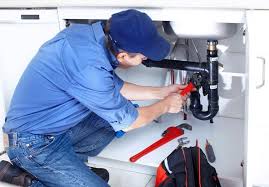 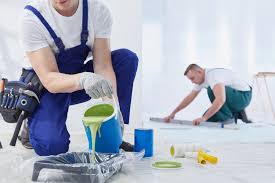 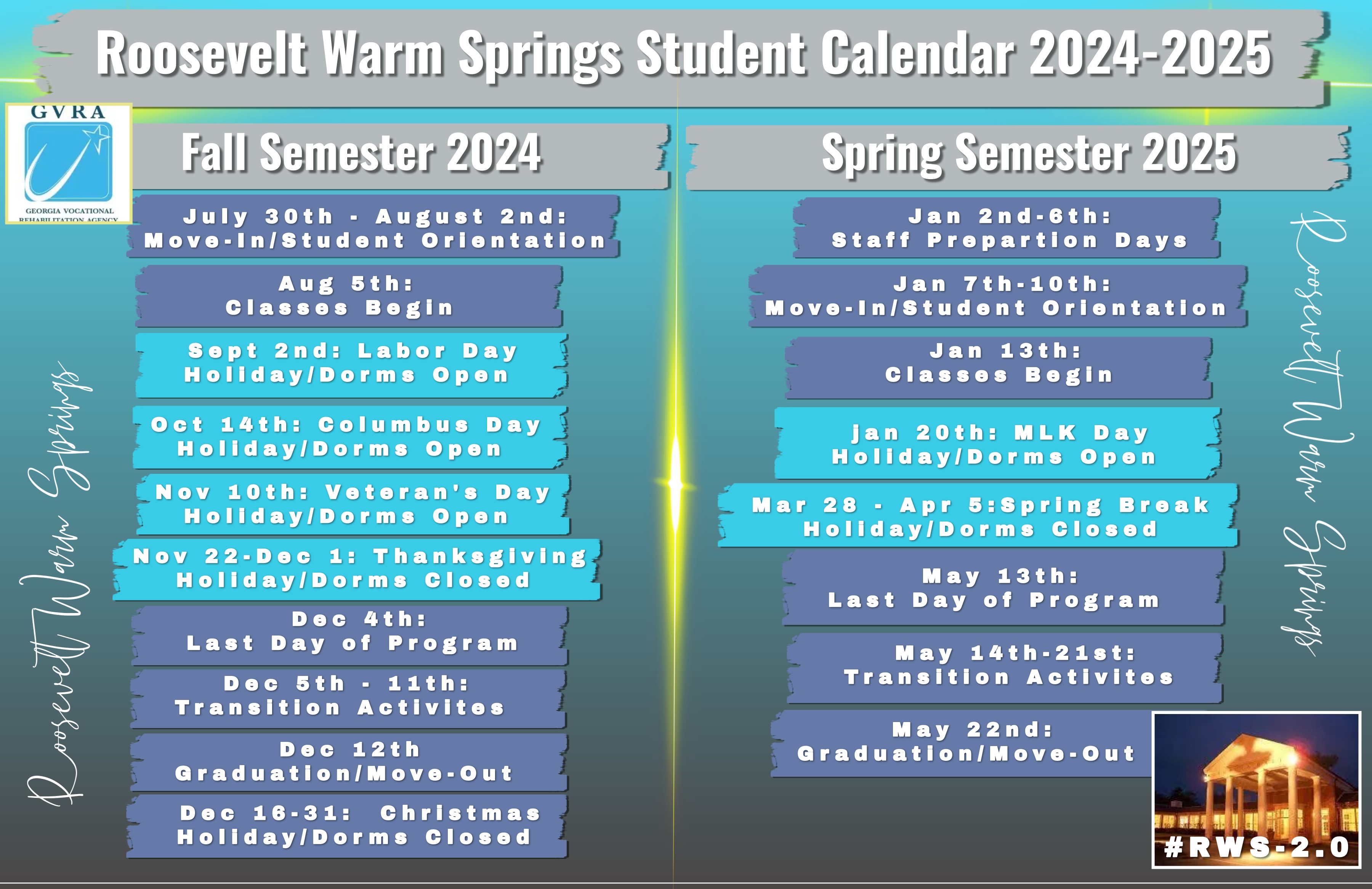 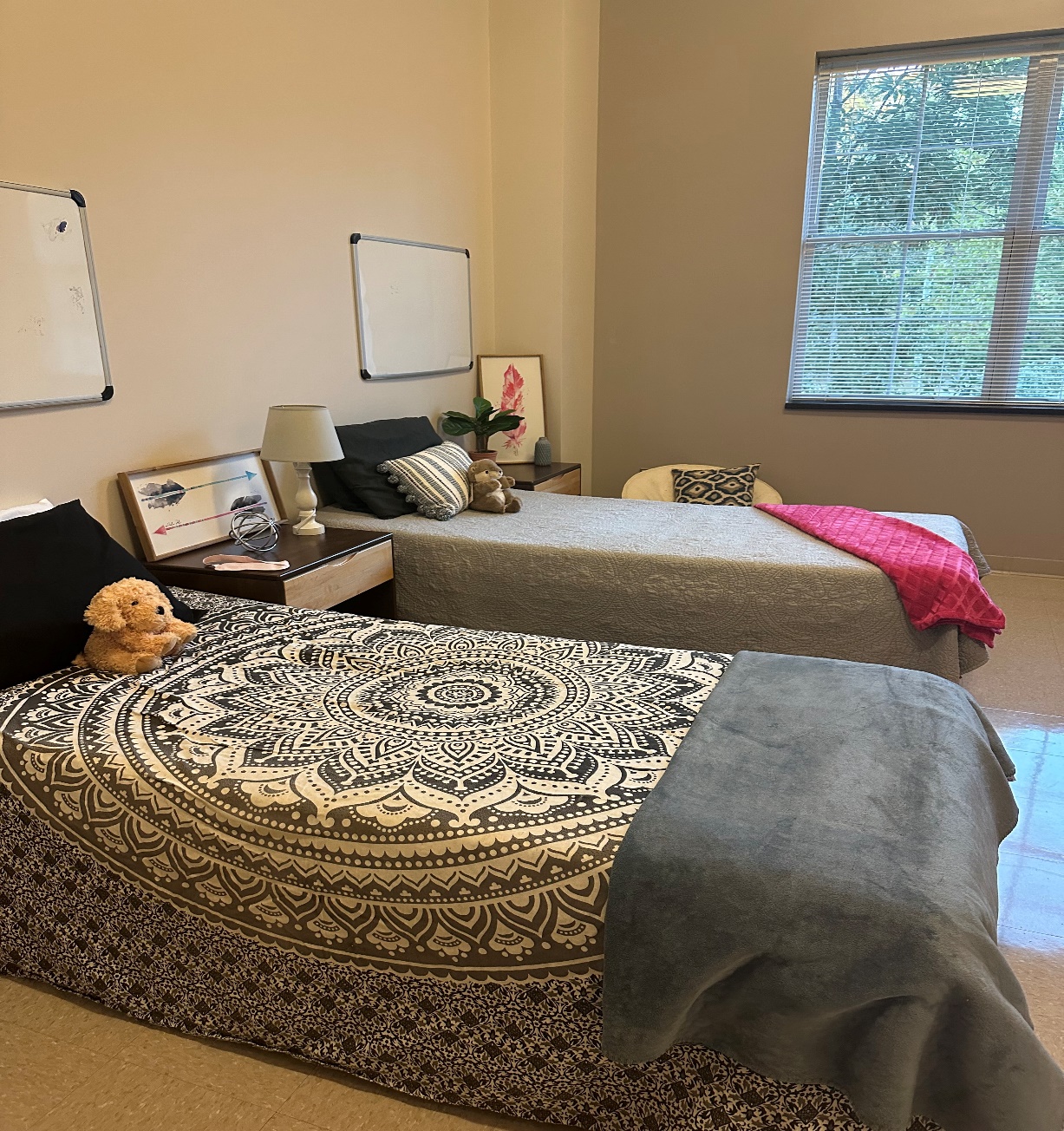 Dorm Life
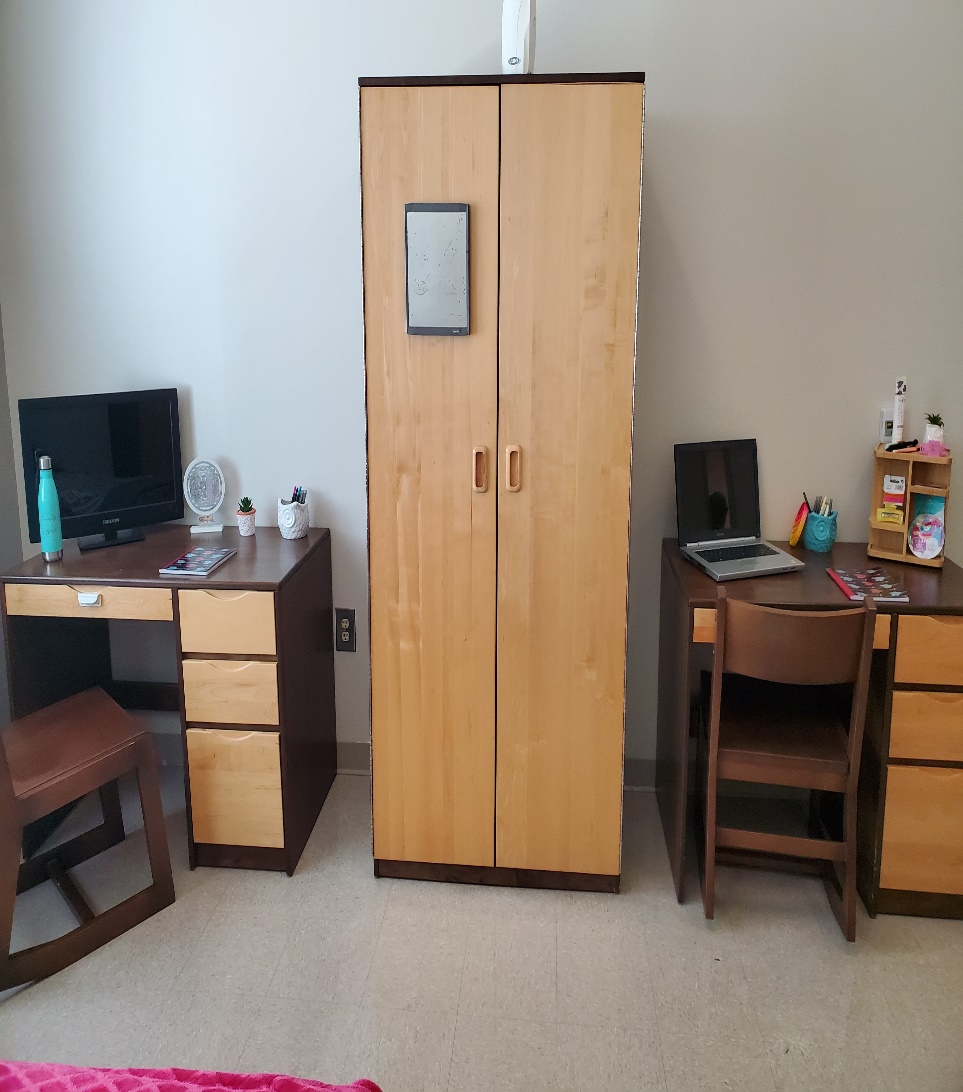 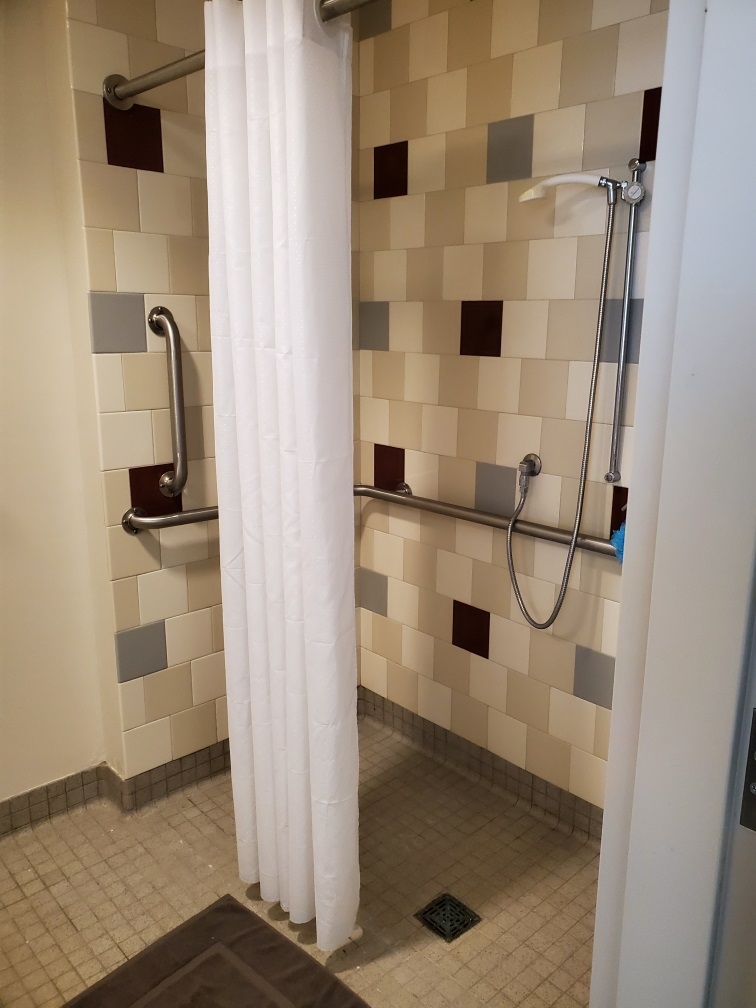 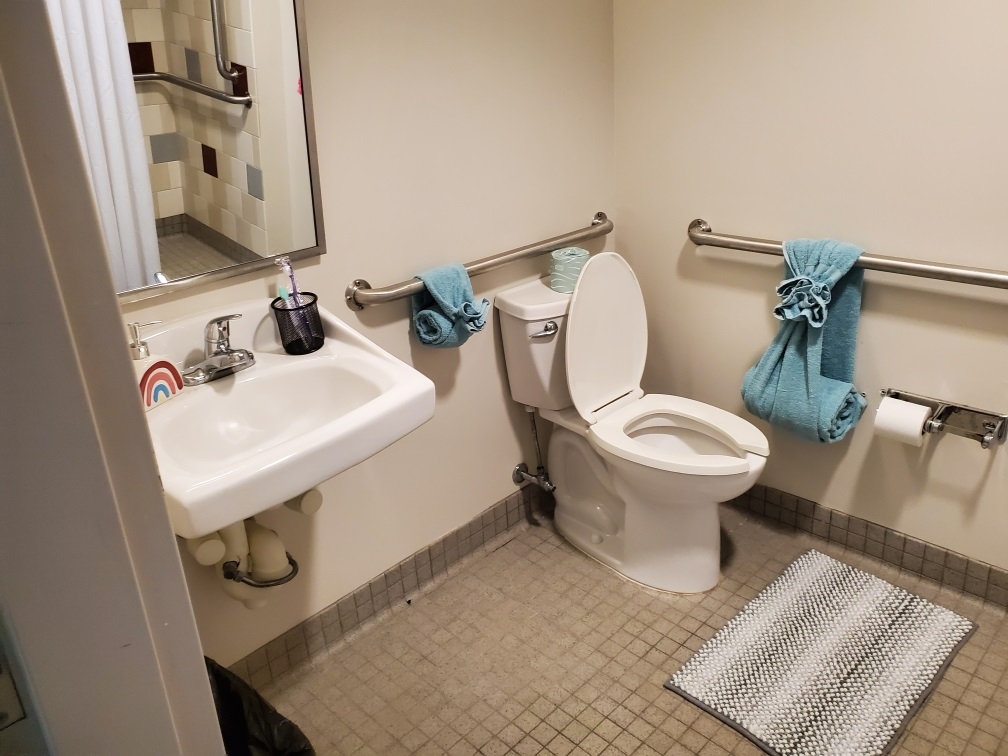 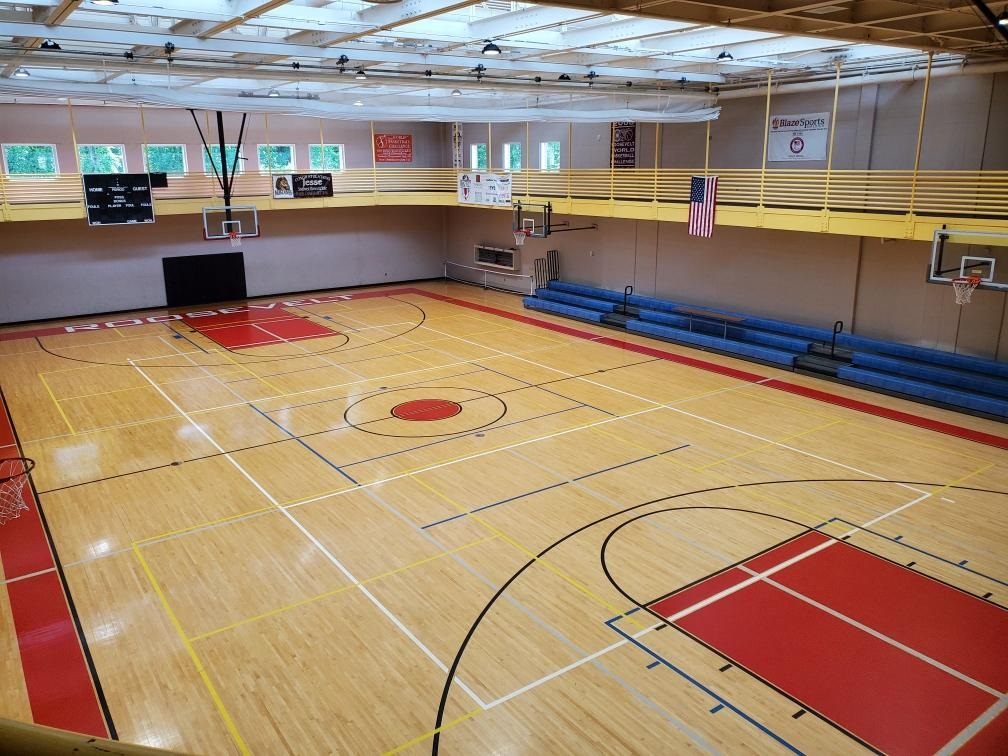 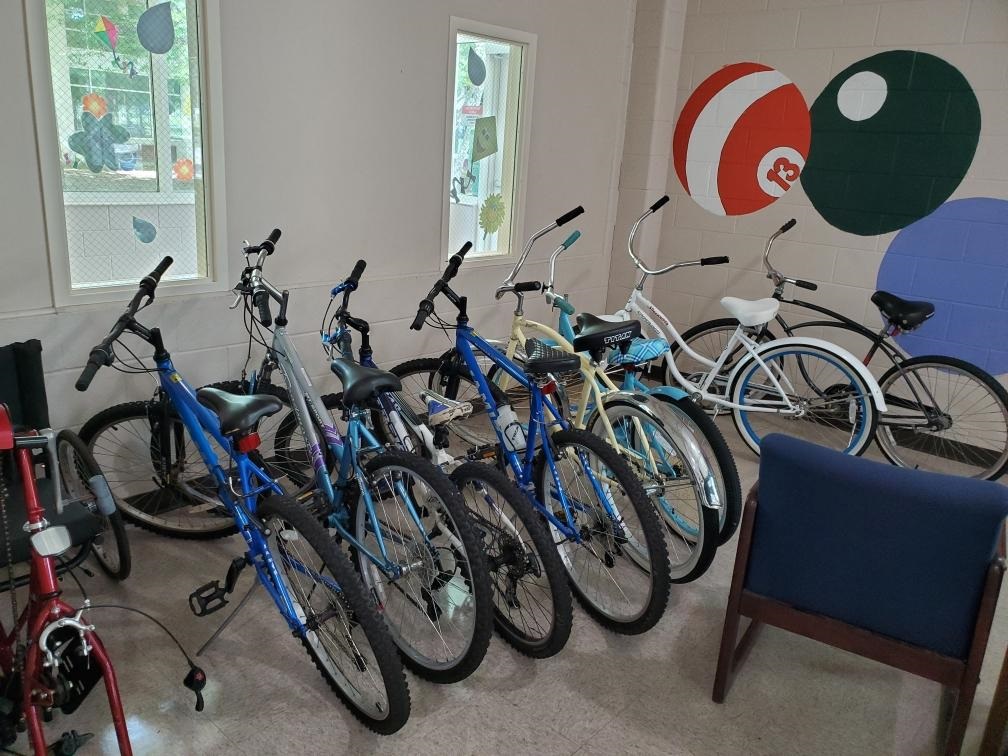 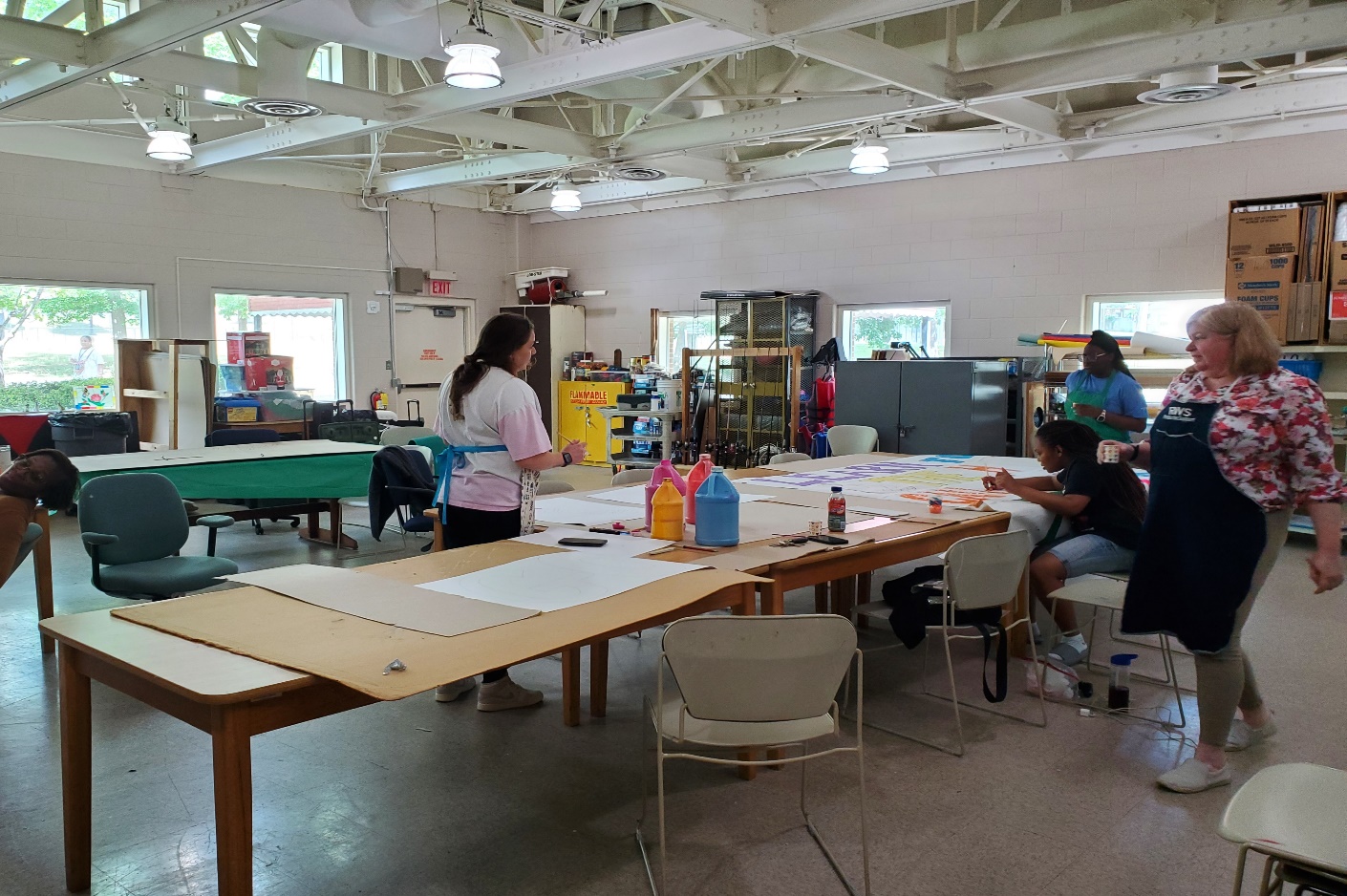 Center for Therapeutic Recreation (CTR)
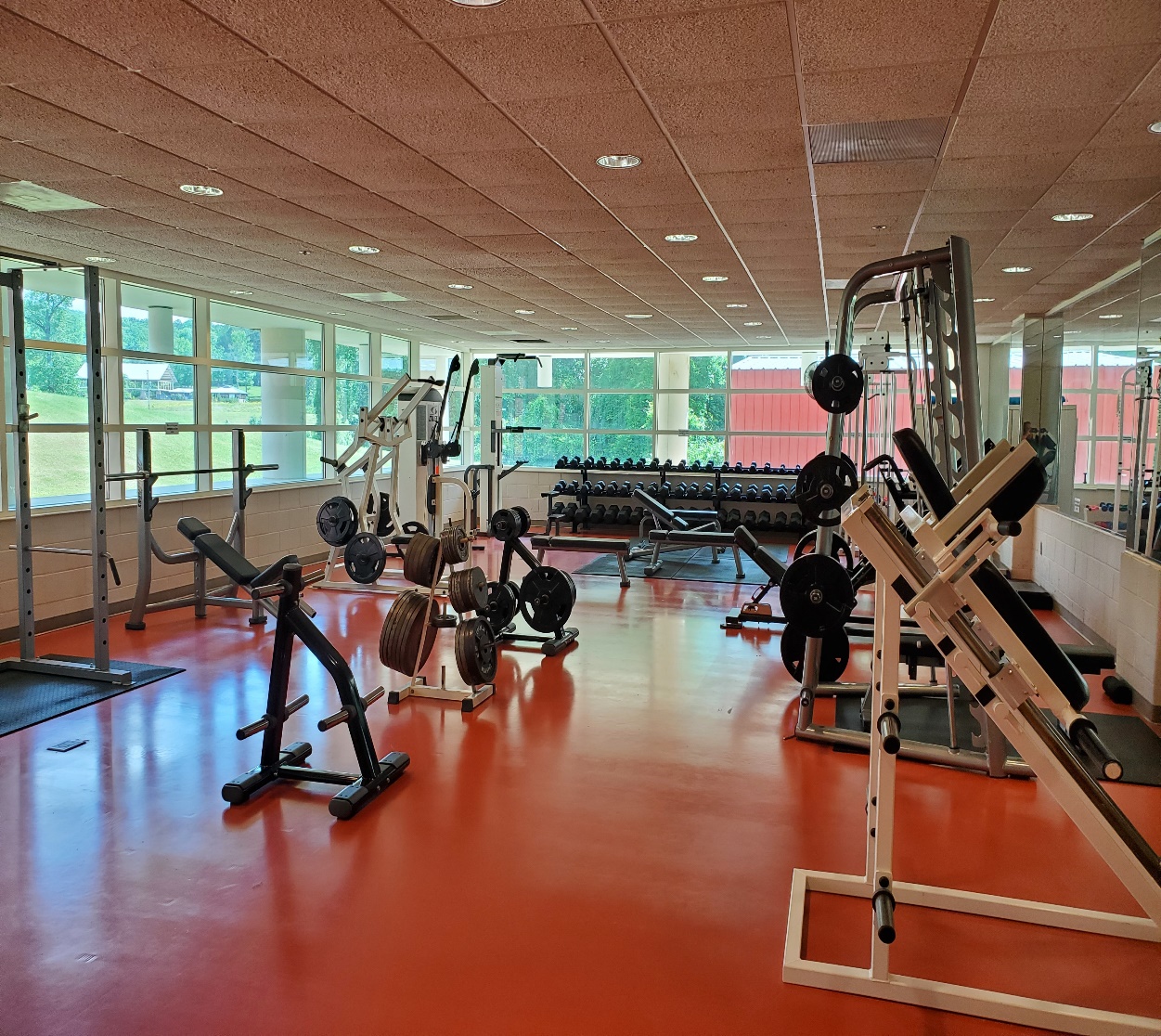 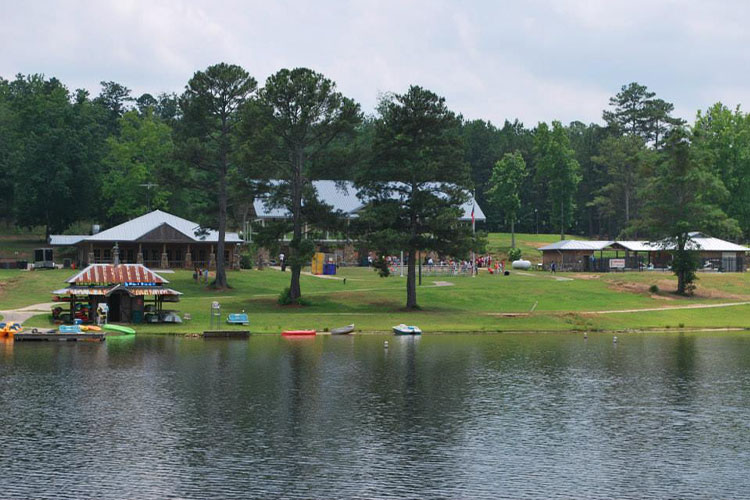 More CTR and Campus Amenities
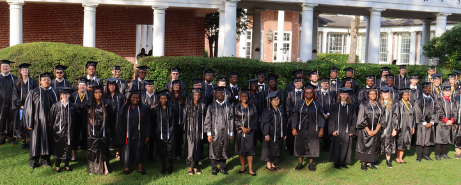 What happens after graduation?
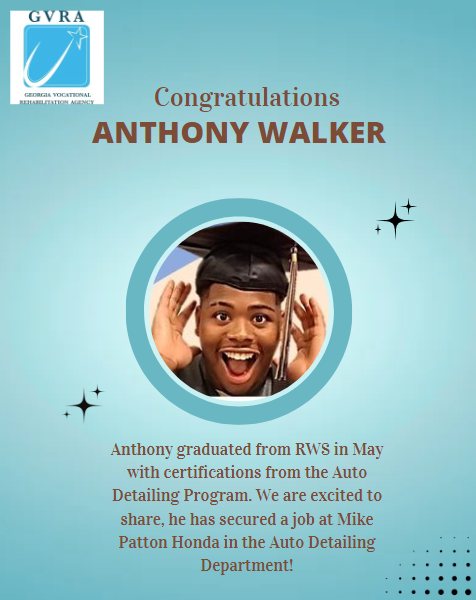 Each student is assigned a provider and employment specialist at beginning of semester

They work with students throughout semester to determine strengths, weaknesses, and job opportunities that exist in hometowns

Help them build resumes and set up job interviews for once they leave campus

Providers and employment specialists continue to work with student for 90 days after graduation to ensure gainful employment
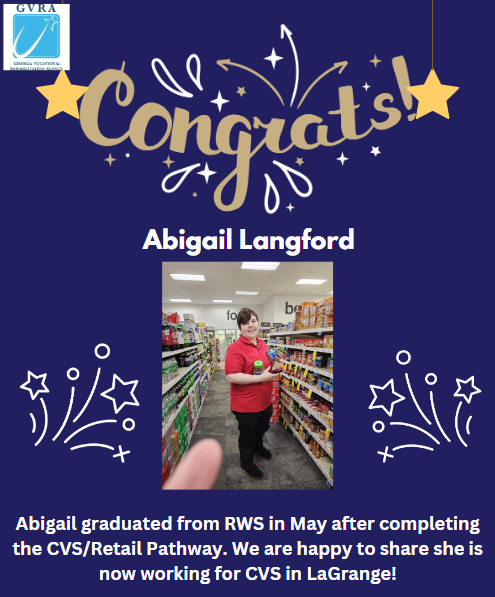 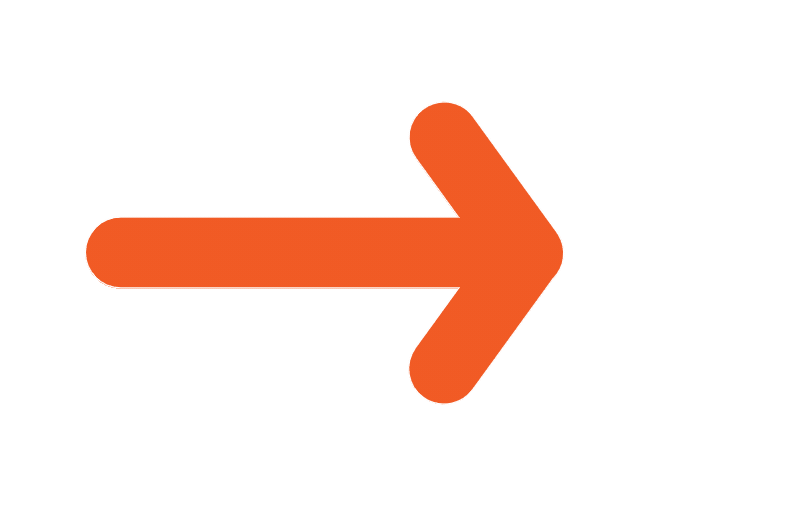 TOURS
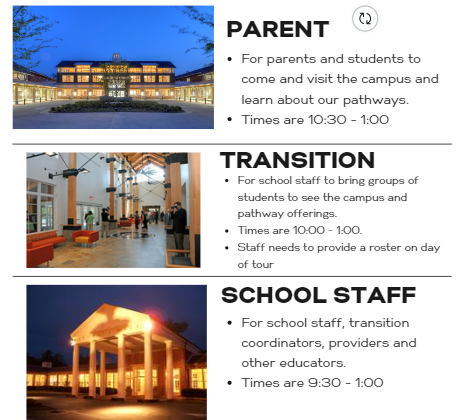 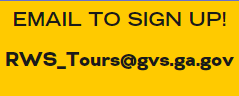 Include the following in the email:
Contact Name, Email address and phone number
What type of tour? Parent, Transition or School Staff
Number of participants (Max 32)
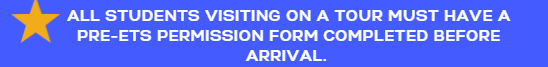 Not a VR Client?
Already a VR Client?
Contact Jamie Fox, Admissions Manager, at Jamie.fox@gvs.ga.gov OR reach out to your local VR counselor
RWS staff will work with applicant to determine if they are eligible for VR services and if they meet RWS admissions criteria (determination with in 10 days) 
If the applicant is eligible for VR services and meets criteria for admissions, counselor will notify the client and work with them to develop an IPE
If the applicant does not meet RWS criteria, they will be notified by RWS staff and the case will be transferred to local field office to develop an optional plan for supports.
Contact your VR counselor or reach out to RWS directly at rws.csc.referrals@gvs.ga.gov to receive an application for admission and information on admissions criteria

Admission decision made within 10 business days of receipt of completed application and required supporting documents

Clients will be notified directly by RWS staff of their admissions status (admissions packet if accepted to RWS, referral to local field counselor for additional supports if criteria is not met)
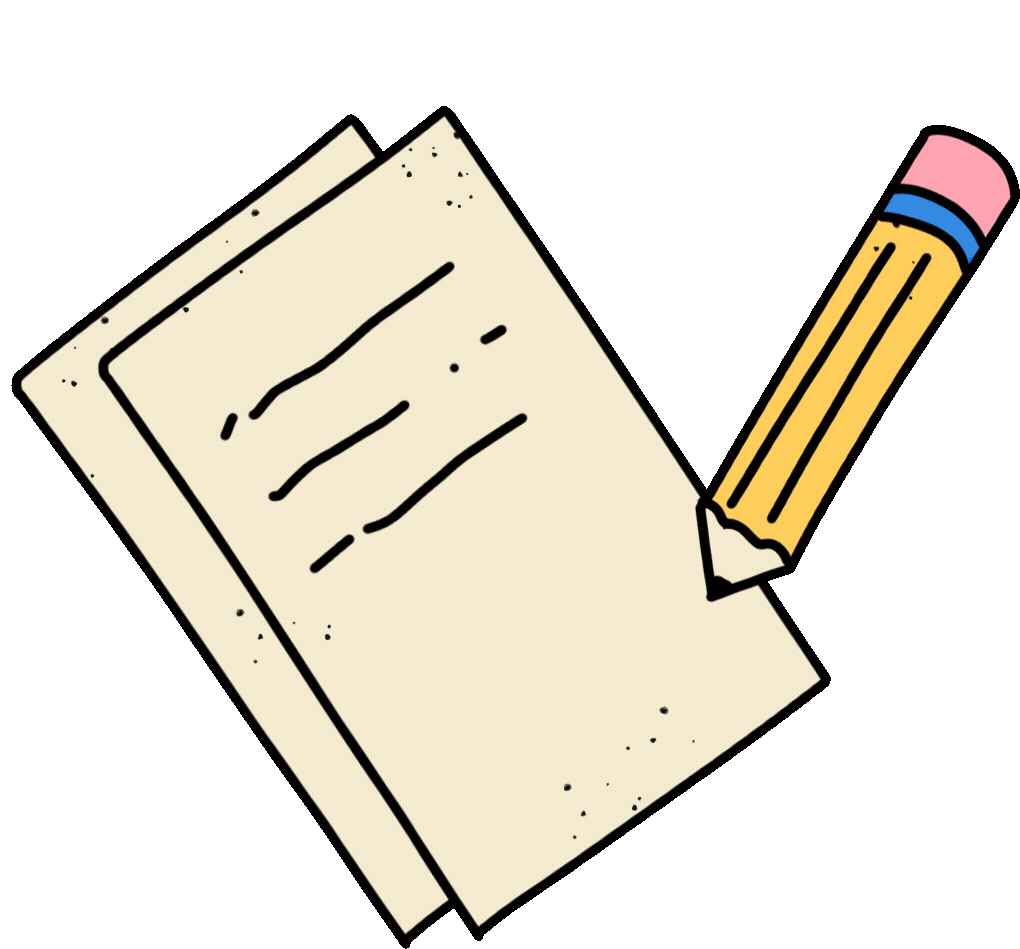 Current Admissions Process
#RWS-2.0
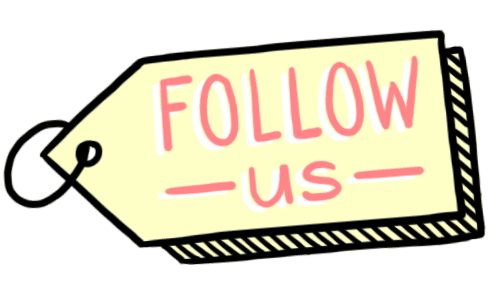